Overstatement-hyperbole
Overstatement or hyperbole indicates exaggeration. Like all figures of speech, overstatement may be used with a variety of effects. It may be humorous or grave, convincing or unconvincing. For example, when Tennyson depicts the eagle as «close to the sun», we can see that the image of the eagle appears to be literally true for the speaker, but we know that nothing can survive that kind of heat.
The Sun Rising 
By John DONNE
               Busy old fool, unruly sun,
               Why dost thou thus,
	Through windows, and through curtains call on us?
	Must to thy motions lovers' seasons run?
               Saucy pedantic wretch, go chide
               Late school boys and sour prentices,
       	 Go tell court huntsmen that the king will ride,
         	Call country ants to harvest offices,
	Love, all alike, no season knows nor clime,
	Nor hours, days, months, which are the rags of time.
Thy beams, so reverend and strong
Why shouldst thou think?
I could eclipse and cloud them with a wink,
But that I would not lose her sight so long;
If her eyes have not blinded thine,
Look, and tomorrow late, tell me,
Whether both th' Indias of spice and mine
Be where thou leftst them, or lie here with me.
Ask for those kings whom thou saw'st yesterday,
And thou shalt hear, All here in one bed lay.
She's all states, and all princes, I,
Nothing else is.
Princes do but play us; compared to this,
All honor's mimic, all wealth alchemy.
Thou, sun, art half as happy as we,
In that the world's contracted thus.
Thine age asks ease, and since thy duties be
To warm the world, that's done in warming us.
Shine here to us, and thou art everywhere;
This bed thy center is, these walls, thy sphere.
Identify the overstatements in lines 9, 10, 13, 15, and 21? What do these overstatements indicate?
Understatement
Understatement refers to statements that say less than what one means, deliberately decreasing the severity of the situation.  For instance, if you are invited to a feast and looking at the food you say «This looks like a nice snack», you are stating less than the truth.
Identify the figure in each of the following  quotations as overstatement, understatement, paradox, irony
«Poetry is a language that tells us, through a more or less emotional reaction, something that cannot be said.»

You picked a fine time to leave me, Lucille,With four hungry children and a crop in the field.I’ve had some bad times,Lived through some sad times,This time the hurtin’ won’t heal.You picked a fine time to leave me, Lucille. (from Kenny Rogers’ song)
«I’ve got a nice place here,” he said, his eyes flashing about restlessly.
Turning me around by one arm, he moved a broad flat hand along the front vista, including in its sweep a sunken Italian garden, a half acre of deep, pungent roses, and a snub-nosed motor-boat that bumped the tide offshore.» (from Scott Fitzgerald’s The Great Gatsby - Tom’s speech)

«All night I made my bed to swim; with my tears I dissolved my couch.»
Harlem Hopscotch by Maya Angelou
One foot down, then hop! It's hot.
          Good things for the ones that's got.
Another jump, now to the left.
          Everybody for hisself.

In the air, now both feet down.
         Since you black, don't stick around.
Food is gone, the rent is due,
          Curse and cry and then jump two.

All the people out of work,
         Hold for three, then twist and jerk.
Cross the line, they count you out.
          That's what hopping's all about.

Both feet flat, the game is done.
They think I lost. I think I won.
Discuss the use of symbolism in the poem.
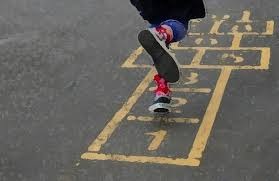 Allusion
Allusion is defined as a reference to something in history or previous literature. It is a way of reinforcing an emotion or idea through the emotion or idea of another work or occasion. 

In the Garden 
Anonymous
In the garden there strayed A beautiful maid As fair as the flowers of the morn: The first hours of her life She was made a man's wife, And was buried before she was born.
Tone
Tone is the writer’s or speaker’s attitude toward his/her subject, audience, or himself/herself. It is the emotional meaning of the work. Almost all the elements of poetry help to indicate its tone: connotation, imagery, metaphor, irony, understatement, and formal pattern such as sentence construction.